7
Protecting Your Information Assets
1
How to Protect Your Assets: The Basics
Behavioral Actions to Protect Your Information Assets
Computer-Based Actions to Protect Your Information Assets
2
Explain why it is critical that you protect your information assets.
Identify the various behavioral actions you can take to protect your information assets.
Identify the various computer-based actions you can take to protect your information assets.
3
PI7.1
How to Protect Your Assets: The Basics
Business travel
Working from home
Various activities at our favorite hotspot
Industrial strength IS security from work
Attacks on a home network
4
[Speaker Notes: Areas of Exposure
Business travel 
Working from home
Various activities at our favorite hotspot
Industrial strength IS security from work Versus Attacks on a home network]
How to Protect Your Assets: The Basics
5
[Speaker Notes: Two types of actions to protect your information assets:
behavioral actions
computer-based actions]
PI7.2
Behavioral Actions to Protect Your Information Assets
General Behavioral Actions
What to Do in the Event of Identity Theft
6
[Speaker Notes: Behavioral actions: those actions that do not specifically involve a computer.]
General Behavioral Actions
Never provide personal information to anyone in any format
Protect your Social Security number
Use credit cards with your picture on them
Write “Photo ID Required” on the back of credit cards
7
General Behavioral Actions (Continued)
Use virtual credit cards
Pay very close attention to your credit card billing cycles
Receive your credit card bills electronically
Only use the last four digits of your credit card account when paying by check
8
General Behavioral Actions (Continued)
Limit your use of debit cards
Use secure, private mailbox/PO Box
Use a cross-cut or confetti shredder to dispose of old mail & records
Sign up for a proactive protection service (e.g., lifelock.com, trustedid.com, cardcops.com)
9
What to Do in the Event of Identity Theft
Review instructions from the Federal Trade Commission (FTC) and immediately take the actions outlined in the following slides.
10
What to Do in the Event of Identity Theft (continued)
Step 1:
Place an Initial Fraud Alert by contacting all three credit reporting agencies (Equifax, Experian, Transunion)
Keep a detailed record of all communication (phone calls, letters, e-mail)
11
What to Do in the Event of Identity Theft (continued)
Step 2:
Order credit reports from all three nationwide credit reporting companies.
Keep detailed records of everything you requested and received
12
What to Do in the Event of Identity Theft (continued)
Step 3:
Create and Identity Theft Report that includes an Identity Theft Affidavit and a police report.
13
What to Do in the Event of Identity Theft (continued)
Step 4:
Regularly review your credit report.
Pay particular attention to medical benefit explanations from your insurance company.
Respond quickly to notices from the Internal Revenue Service (IRS)
Obtain legal counsel
14
PI7.3
Computer-Based Actions to Protect Your Information Assets
Determining Where People Have Visited on the Internet Using Your Computer
The Dangers of Social Networking Sites
Determining if Your Computer is Infected
15
[Speaker Notes: Computer-based actions: relate to safe computing.]
PI7.3
Computer-Based Actions to Protect Your Information Assets (Continued)
Computer Actions to Prevent Malware Infections
Protecting Your Portable Devices and Information
Other Actions You Can Take On Your Computer
Protecting Your Privacy
16
PI7.3
Computer-Based Actions to Protect Your Information Assets (Continued)
Preparing for Personal Disasters
Wireless Security
Mobile Security
17
Determining Where People Have Visited on the Internet Using Your Computer
Other people who may use your home computer may not practice “Safe Computing” practices
Review the browser history
Require a password for users on your home computer
18
The Dangers of Social Networking Sites
Never post personal information about yourself or your family
Deleted photos, posts, and messages can be copied and reposted by others
Use the “Privacy Settings” to maintain control over your information
19
The Dangers of Social Networks
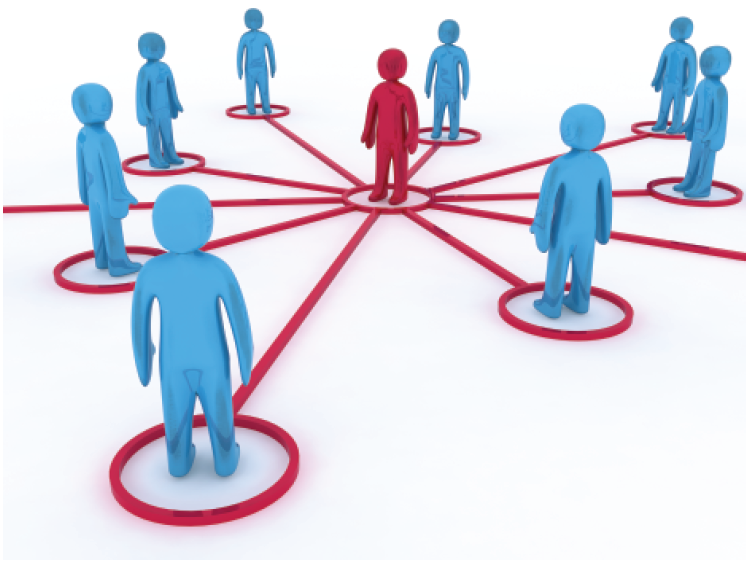 (Source: Jure Porenta / Shutterstock)
20
Determining if Your Computer is Infected
Signs that your computer system is infected with malicious software or malware
Your computer shuts down unexpectedly by itself
Your computer does not start normally
21
Determining if Your Computer is Infected (continued)
Your computer exhibits erratic behavior, displaying some or all of these characteristics:
System runs out of hard drive space (memory)
System continually runs out of main memory (RAM)
Programs take longer to load than normal
Programs act erratically
Monitor displays strange graphics or messages.
System displays a high number of error messages.
Your e-mail client automatically sends messages to all your contacts
22
Computer Actions to Prevent Malware Infections
Test Your System
Install a Security Suite on Your Computer
The Best Security Suites for 2015
Bitdefender Total Security 2016
Symantec Norton Security Deluxe
Install an Anti-malware Product on Your Computer
The Best Antivirus for 2015
Install a Firewall on Your Computer
Top 10 Firewall 2016
23
Computer Actions to Prevent Malware Infections (con’t)
Install an Antispyware Product on Your Computer
Install Monitoring Software on Your Computer
Install Content-Filtering Software on Your Computer
24
Computer Actions to Prevent Malware Infections (con’t)
Install Antispam Software on Your Computer
Manage Software Patches
Use a Browser Other Than Internet Explorer
What is the Safest Web Browser?
Use an Operating System Other Than Windows
25
Protecting Your Portable Devices and Information
Keep portable devices in an inconspicuous container/carrier
Do not leave portable devices unattended in plain view
Use alarms
Two-factor authentication
Use data encryption on portable devices
26
Other Actions You Can Take On Your Computer
How to detect a worm: P. 535, also 532
How to detect a Trojan Horse
A little bit technical
Detecting and Removing Trojan Horses
How to detect fake Web Sites: P. 536; plus hover mouse over the link and check the real URL on the lower-left corner of the browser’s window
27
Protecting Your Privacy
Use strong passwords
How to adjust your privacy settings on your computer
How to surf the Web anonymously
How to e-mail anonymously
Erasing your Google search history
28
Preparing for Personal Disasters
Safe deposit box for important papers
Fireproof safe at home for important documents
Regularly backup key computer files
Encrypt backup files
Backup to cloud or external drives
29
Wireless Security
Hide your Service Set Identifier (SSID)
Use encryption
Filter out media access control addresses
Limit IP Addresses
Sniff out intruders
30
Wireless Security (continued)
Using a Public Hotspot
Test your wireless network
Wireless security software
31
Mobile Security
Mobile best practices
Strong password
Encrypted backups
Autolock option
Limit location based services
Maintain software/hardware updates
Be cautious when downloading apps
32